İnsan Bilgisayar EtkileşimiGESTALT Prensipleri ve İBE
Prof. Dr. Kürşat ÇağıltayODTÜ
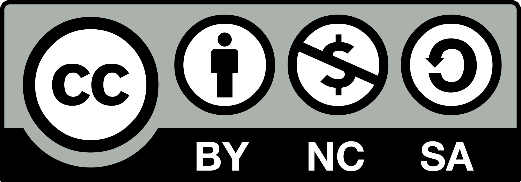 [Speaker Notes: Foto: https://pixabay.com/en/color-patterns-trend-colors-1984237/]
Bölümün Amaçları
Görsel algı prensiplerini ortaya koyan Gestalt psikolojisini incelemek
Bu prensiplerin tasarım ve kullanılabilirlik ile olan ilişkisini ortaya koymak ve PARC
Uyumlu (Responsive) tasarım
Örneklerle prensipleri tartışmak
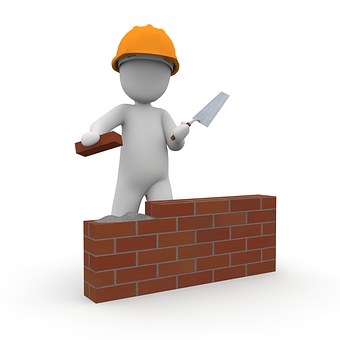 Temelleri
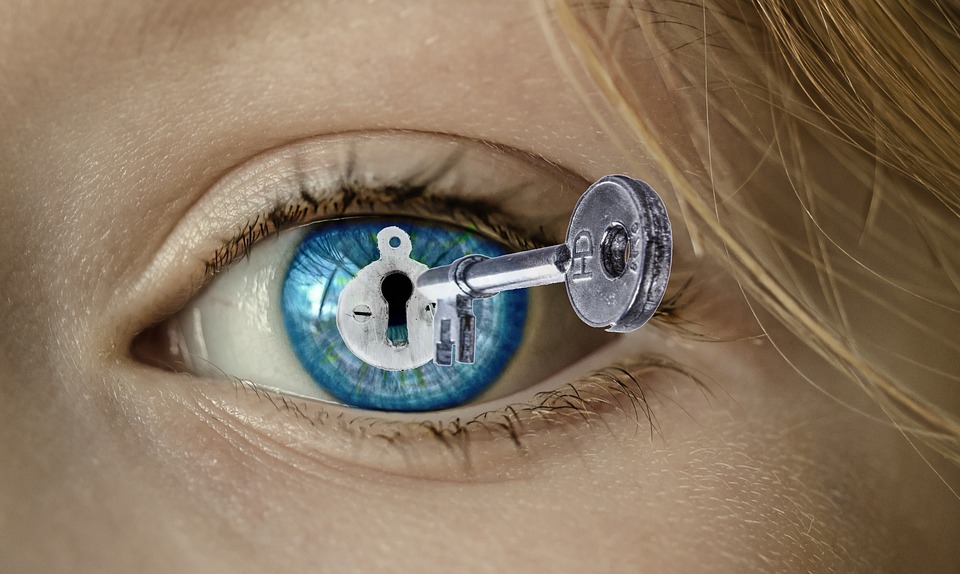 Dünya ile olan etkileşimimiz ağırlıklı olarak görme duyumuz sayesinde gerçekleşmektedir.
Bilgisayar ile etkileşirken arayüzden sunulan bilgileri algılama ve anlamlandırma süreci kritik bir öneme sahiptir. 
Görsel bilginin algılanması, sınıflandırılması ve organize edilmesi konusu ile ilgili en önemli araştırmalar Gestalt psikologlarınca gerçekleştirilmiştir.
[Speaker Notes: Foto: https://pixabay.com/en/eye-key-hand-open-eye-proverb-2005661/]
Gestalt Prensipleri nedir?
Organizasyon, yapılandırma anlamındadır
Gestalt  psikolojik bir terim olarak “birleştirilmiş bütünlük” anlamı taşımaktadır
Alman psikologlar tarafından 20. yüzyılın başlarında geliştirilen “Görsel Algı” teorisine dayalıdır
İnsanların görsel öğeleri gruplandırma eğilimlerini veya prensipler uygulandığında elde edilen “birleştirilmiş bütünlük” olgusunu açıklamaya çalışmaktadır.
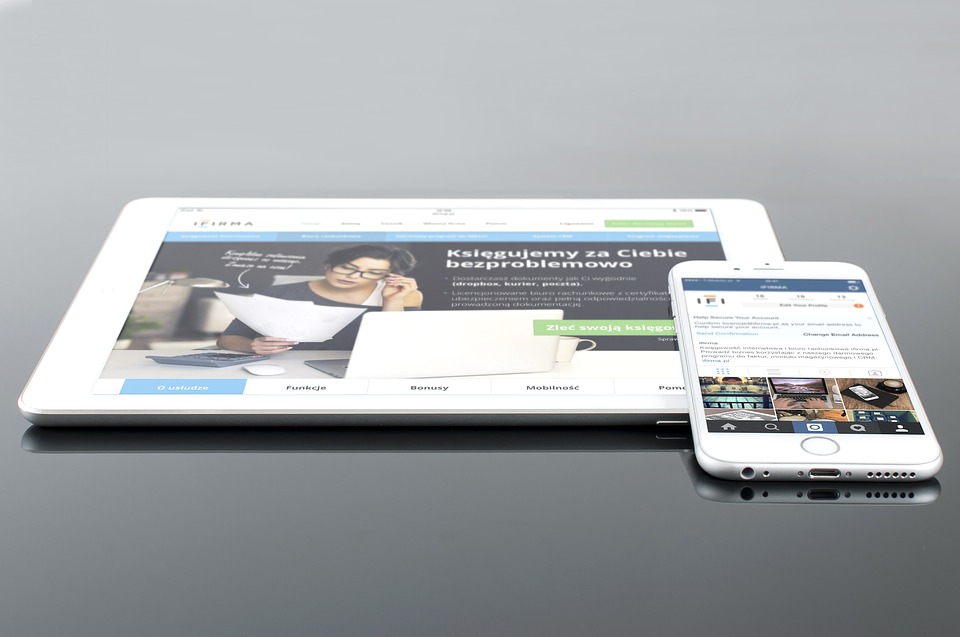 GESTALT PRENSİPLERİ
Dünyayı anlamamız etrafımızdan gelen uyaranların tek tek yorumlanması ile değil uyaranların bir bütün olarak algılanması ile olur. 

Diğer bir deyişle bir bütün onu oluşturan alt birimlerin toplamından farklıdır.
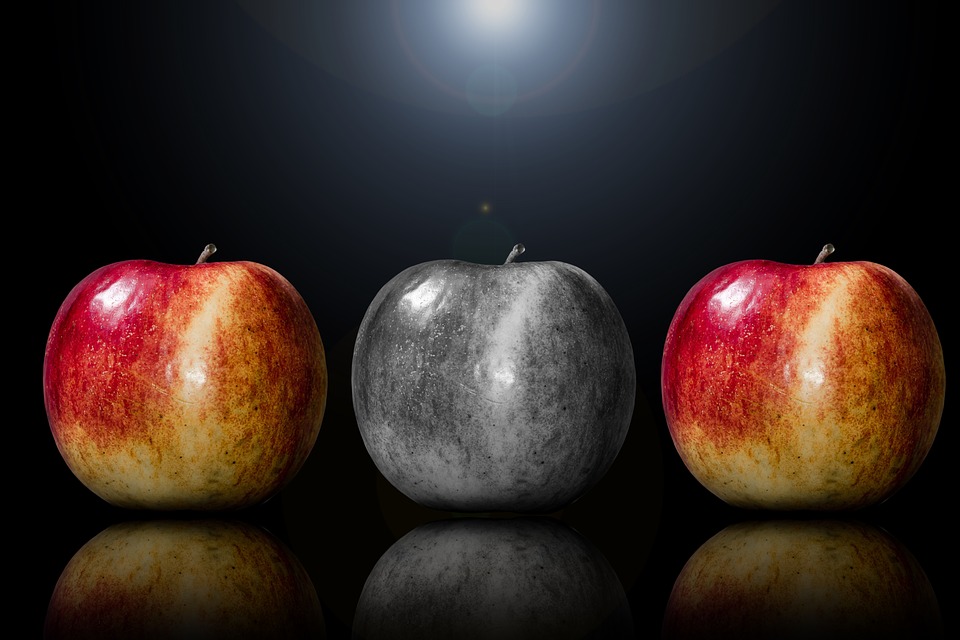 [Speaker Notes: https://pixabay.com/en/apple-fruit-selection-especially-1632919/]
GESTALT PRENSİPLERİ
Konu görsel bazı örneklerde daha iyi anlaşılabilir. 
Yandaki şekilde ne görüyorsunuz?
GESTALT PRENSİPLERİ
Bu soruya cevap veren kişilerin büyük bir çoğunluğu, bunun bir çember olduğunu söyleyeceklerdir. Çok büyük ihtimalle dokuz adet yuvarlak diye bir cevap gelmeyecektir. 
Gestalt teorisine göre algı sistemimiz, bu örüntüyü zihnimizde yapılandırmaya ve anlamlı şekilde organize etmeye çalışmaktadır.
Soru:
Ancak birbiri ile çelişen ya da tam anlaşılamayan bir uyaranın olması durumunda bilişsel sistemimiz hatalı kararlar da verebilmektedir. 

Örneğin, bu şekilde ne görüyorsunuz:
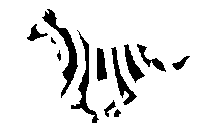 Cevap:
Zihnimiz bu resimdeki eksik parçaları birleştirme eğilimindedir ve birleştirme işlemini yaparken geçmiş deneyimimiz doğrultusunda da anlam vermeye çalışır. 
Cevap verenlerin bir kısmı bunu bir at olarak algılarken bir kısmı zebra ya da köpek olarak algılayabilmektedir. 
Parçalar tek başlarına bir anlam ifade etmemekte ama aradaki boşluklar zihnimizde doldurulduğunda anlamlı bir resim ortaya çıkmaktadır.
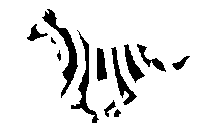 Gestalt Teorisi - Bilgisayar Ortamı
Gestalt teorisini bilgisayar arayüzlerine uyarlayacak olursak, bir arayüz kendisini oluşturan tüm parçalardan (menü, buton, resim, yazı, vb.) daha fazladır. 
Bütün bu birimleri teker teker incelemek arayüzün genel değerlendirmesini yapmak için yeterli değildir. 
Gestalt teorisi doğrultusunda yapılan araştırmalar sonucunda bir dizi tasarım kuralı oluşturulmuştur.  
Bunların en bilinenleri:
Temel Kurallar:
Benzerlik Kuralı (Law of Similarity): 
Yakınlık Kuralı (Law of Proximity): 
Simetri Kuralı (Law of Symmetry): 
Süreklilik Kuralı (Law of Continuity): 
Kapalılık Kuralı (Law of Closure): 
Aynı Yön Kuralı (Law of Common Fate):
Desen – Zemin Kuralı (Law of Figure and Ground)
Benzerlik Kuralı (Law of Similarity):
Bilişsel sistemimiz benzer elemanları anlamlı bir bütün oluşturması için gruplar. Gruplama işlemi renk, büyüklük ya da şekle göre olabilir. 




Yukarıdaki şekil aynı objelerden oluşmuştur fakat farklı algılanmaktadır. 
Bunun sebebi şekillerin renk benzerliğinden kaynaklanmaktadır.
Yakınlığa ya da büyüklüğe göre nesne bir bütünlük oluşturur.
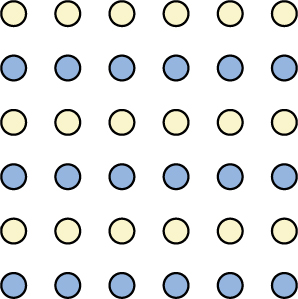 Benzerlik Kuralı (devamı)
Objelerden biri diğerlerinden farklı olursa vurgulanmış olur. Bu duruma “aykırılık” denir.
Alt tarafta en sonda bulunan figür  odak nokta olarak algılanmaktadır, çünkü diğerlerinden şekil olarak farklılaşmıştır.
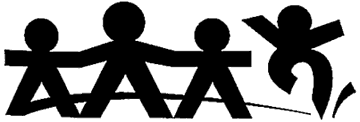 Benzerlik Kuralı
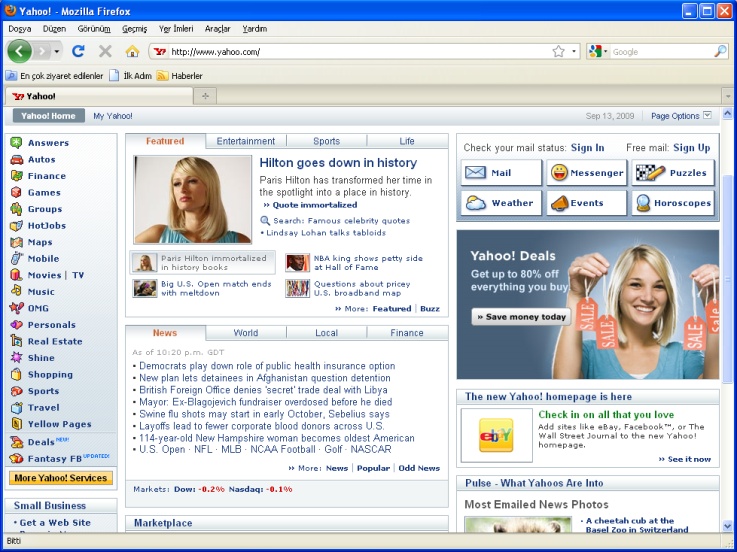 Yahoo’nun web sitesinde sağ üstteki seçenekler (Mail, Messenger,  Puzzles, Weather, Events, Horoscope) benzerlik kuralına uyduğu için bir grup olarak algılanmaktadır.
Yakınlık Kuralı (Law of Proximity):
Bilişsel sistemimiz birbirine mekansal ya da zamansal olarak yakın elemanları anlamlı bir bütün oluşturması için gruplar.
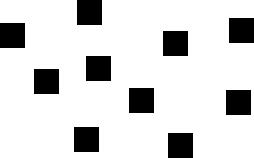 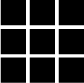 Kutucuklar bu şekilde yerleştirildiklerinde ise bütünlük sağlanır. Halen ayrı ayrı şekiller olmalarına rağmen bu kez bir grup olarak algılanırlar.
Üstteki 9 kutucuk yakınlık kuralı gözetilmeksizin yerleştirilmiştir. Dolayısıyla ayrı ayrı şekiller olarak algılanırlar.
Yakınlık Kuralı (devamı)
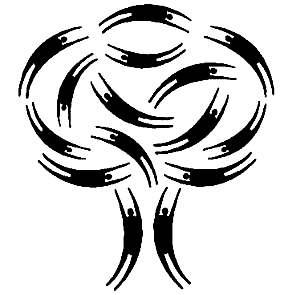 Yanda bulunan 15 farklı şekil yakınlık kuralına göre yerleştirildiklerinden dolayı bir bütün (ağaç) olarak algılanmaktadır.
Alttaki şekiller kolonlar arasına gelen boşluk nedeni ile daha farklı algılanmaktadır.
Boşluk nedeni ile kolonlar birer grup olarak görülmektedir.
Yakınlık Kuralı (devamı)
Bu ekranda Ürünlerimiz ya da Site Sahipleri İçin başlıkları altındaki kısımlar birbirlerine yakın oldukları için grup olarak algılanmaktadır.
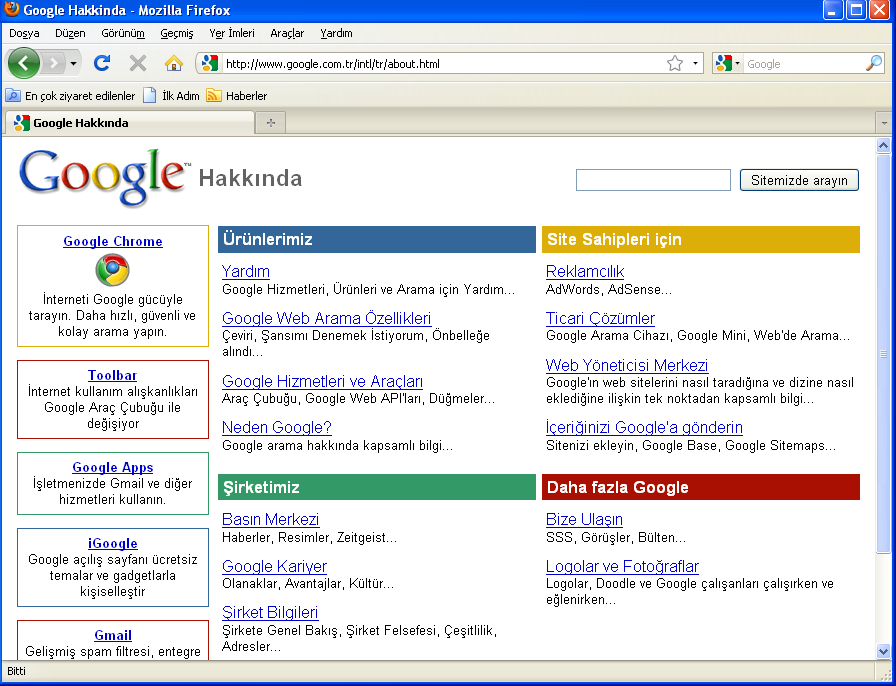 Soru:
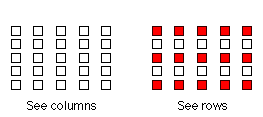 Buradaki şekillerde hangi kurallar bulunmaktadır?
Simetri Kuralı (Law of Symmetry):
Beynimiz simetrik elemanları, birbirlerinden uzakta da olsalar, anlamlı bir bütün oluşturması için gruplar.
Şekiller birbirlerinden ayrı olmalarına rağmen simetrik oldukları için 2’li gruplar halinde algılanmaktadır. 

Denge=Simetri: Bu kural tahterevalli gibi düşünülebilir
{  } {  } {  } {  }
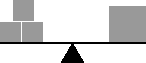 Simetri Kuralı (devamı)
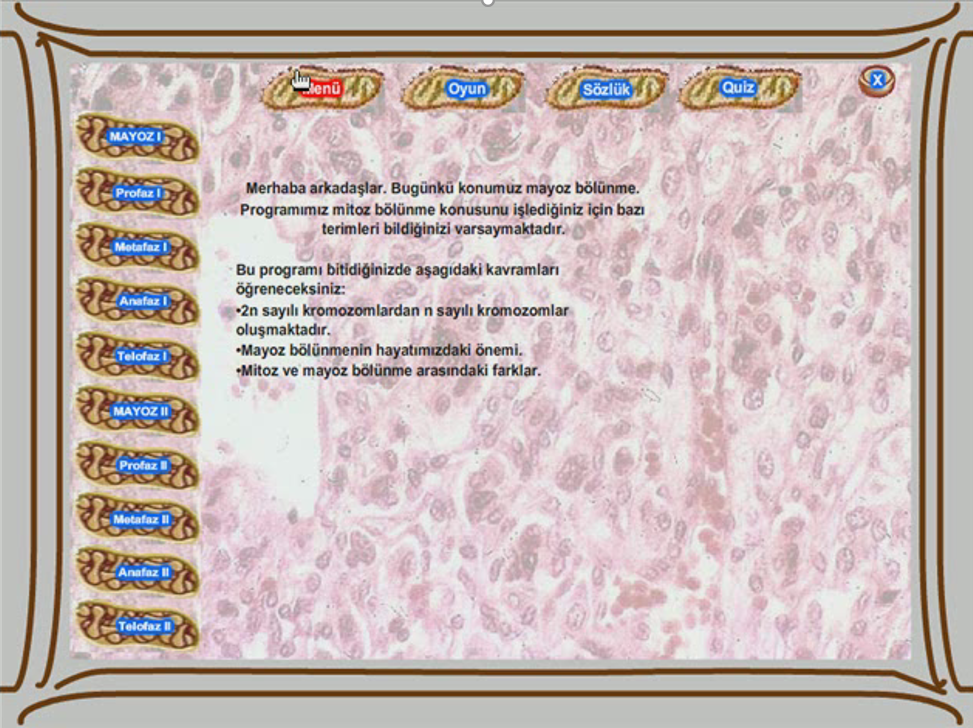 Sayfa tasarımı simetrik olmadığı için dengesiz durmakta ve estetik gözükmemektedir
Süreklilik Kuralı (Law of Continuity):
Bilişsel sistemimiz görsel ya da işitsel elemanlarda oluşan boşlukları birbirine bağlayıp, anlamlı bir süreklilik sağlar.
Gözümüz bir objeden koptuğu anda diğer bir objeye bakmaya devam etmek zorunda kalıyorsa süreklilik durumu ortaya çıkar.



Üstteki örnekten de anlaşılacağı üzere, bakan kişinin gözü doğal olarak bir çizgiyi (eğriyi) takip etmek durumunda kalıyor. H harfindeki enine devam eden yumuşak kıvrım bakan kişiyi yaprağa götürüyor.
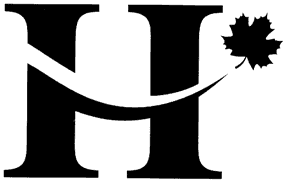 Süreklilik Kuralı
Ayrı ayrı noktalar sıralanışları bakımından bir devamlılık sağlamakta, dolayısıyla  süreklilik sağlayacak şekilde algılanmaktadır.
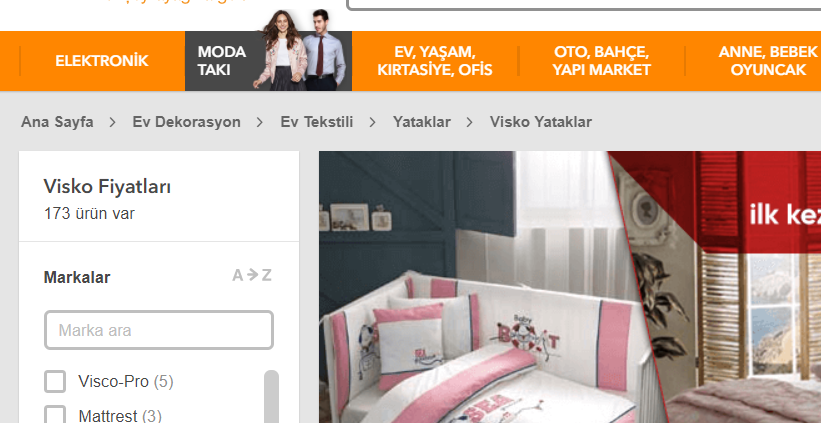 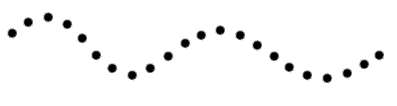 Kapalılık Kuralı (Law of Closure):
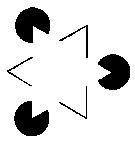 Beynimiz görsel ya da işitsel elemanlarda oluşan boşlukları doldurup, anlamlı bir bütün oluşmasını sağlar.
Bir görseli tamamlanmamışsa veya boşluk tarafından tamamen çevrelenmemişse kapalılık durumu oluşur.
Objelerin yönü de önemlidir
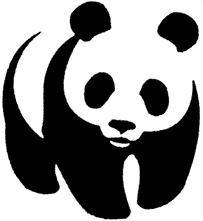 {     } {     } {     } {     }
Kapalılık Kuralı
Örnekte keskin bir çerçeve yapısı kullanılmamasına rağmen sitenin bölümleri rahatlıkla ayırt edilebilmektedir.
Sayfanın üstünde ve altında kullanılan kısımlar ile boşluklar kapalılık kuralına göre tasarlanmış ve bir bütünlük sağlanmıştır.
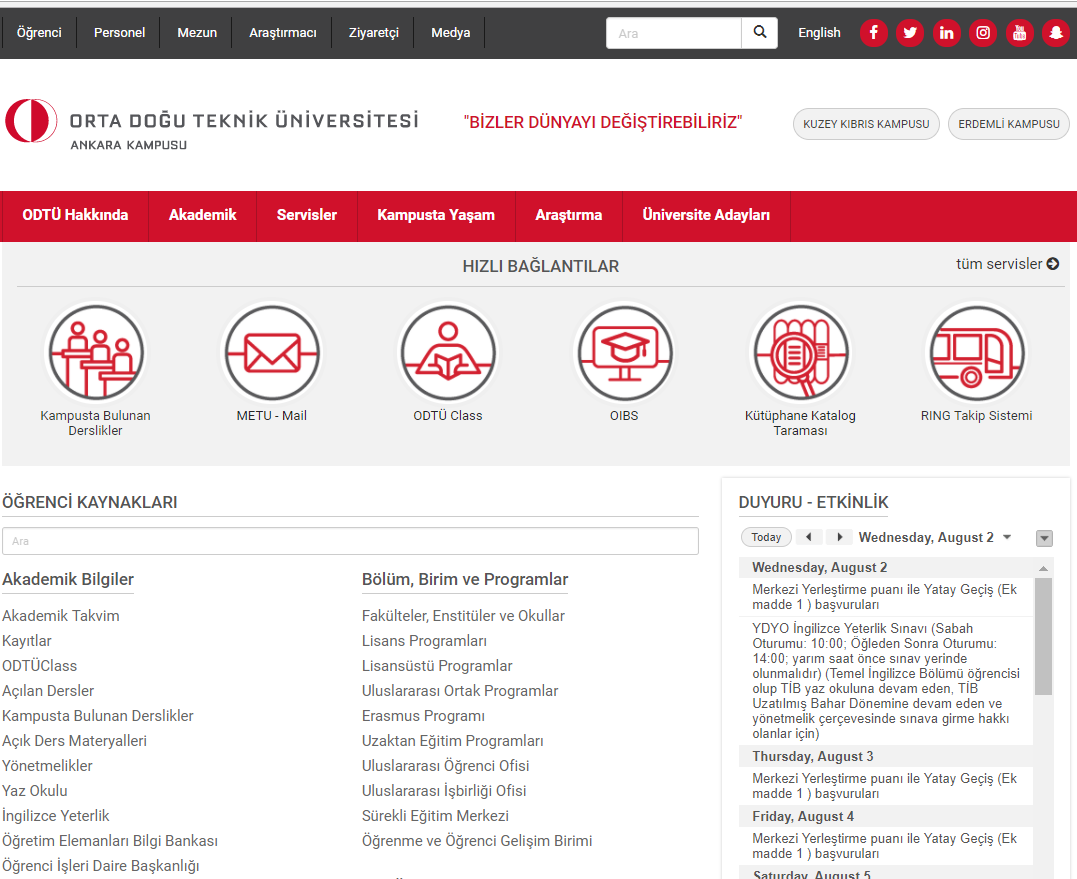 Aynı Yön Kuralı (Law of Common Fate):
Bilişsel sistemimiz aynı yönü gösteren elemanları gruplar.



Bakan kişi mantıksal olarak yukarıyı gösteren ok işaretlerini gruplar. Ters tarafı veya yönü gösteren objeler ise gerilim yaratır ve bakan kişi bunu grubun bir parçası olarak görmez, farklı bir grup olarak algılar.
Aynı Yön Kuralı
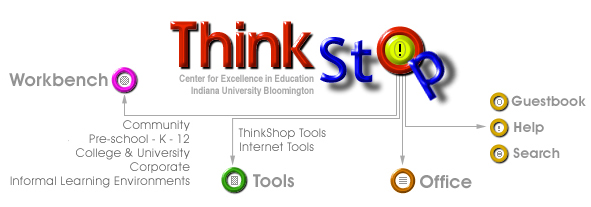 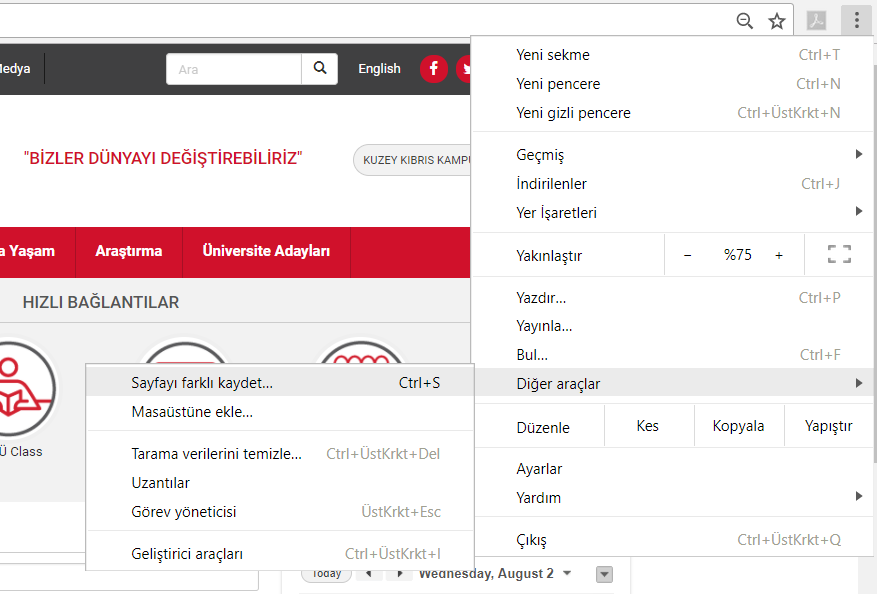 Desen – Zemin Kuralı (Law of Figure and Ground)
Görsel bir nesneye bakıldığında içsel olarak 2 farklı yapı görme eğilimi söz konusudur. 
Hem görselin ön planındaki figür, hem de arka plan ayrı birer katman gibi algılanır. 
Arka planda olan imajı asıl imaj olarak algılayabilir veya ön plandaki figürü önce algılayıp diğer katmanı arka plan olarak düşünebilir.
Örnek: yapraklar, su dalgası ve ağaç ayrı ayrı algılanmaktadır
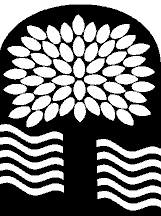 Desen – Zemin Kuralı
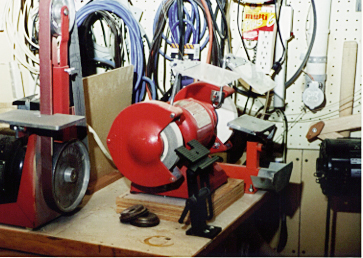 Görselde ana mesaj ve arka plan zemin iç içe geçmiş
Desen – Zemin Kuralı
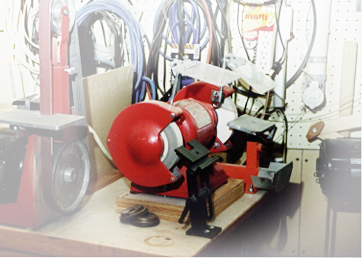 Şimdi ana içerik ve arka plan zemin keskin bir şekilde ayrılmaktadır.
Prensipleri anlamlı şekilde kullanalım
Yakınlık ve benzerlik		AAA  BBB
Yakınlık ve kapalılık		[]    []    []

İki prensibi çelişir şekilde kullanma!
Yakınlık ve Kapalılık		   ][	   ][	    ][ 
Yakınlık ve Benzerlik 		  AAB	 BBC	 CCD
Temel Görsel Tasarım Prensipleri - PARC
PARC
Proximity - Yakınlık
Alignment - Hiza
Repetition - Tekrar
Contrast - Zıtlık
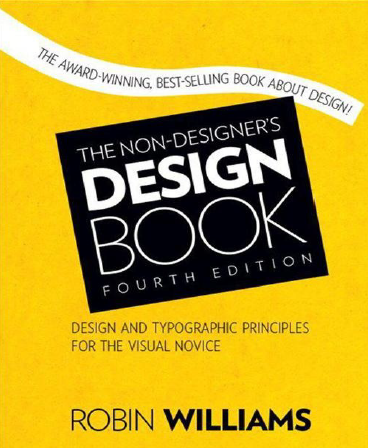 Yakınlık
İlişkili nesneler birbirine yakın gruplanmalıdır.
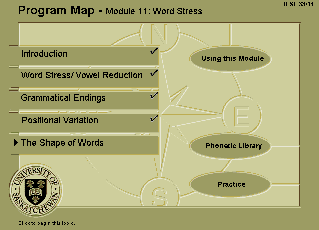 Hiza
Tüm görsel elemanlar birbiri ile düzgün hizada olmalıdır.
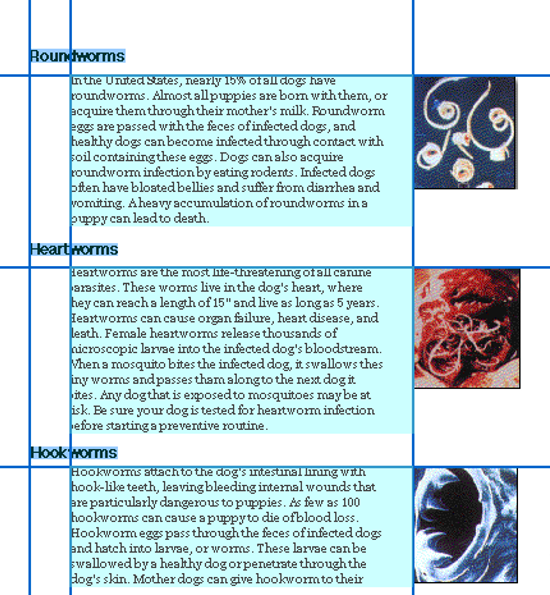 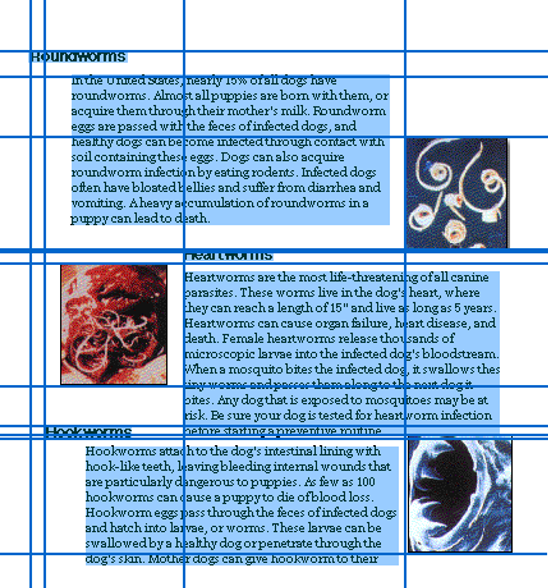 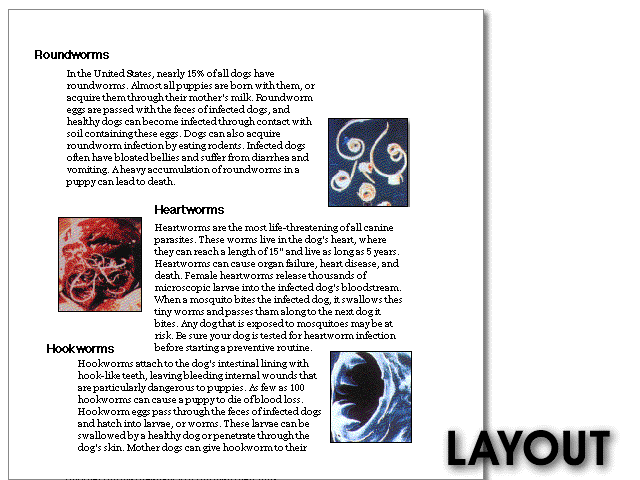 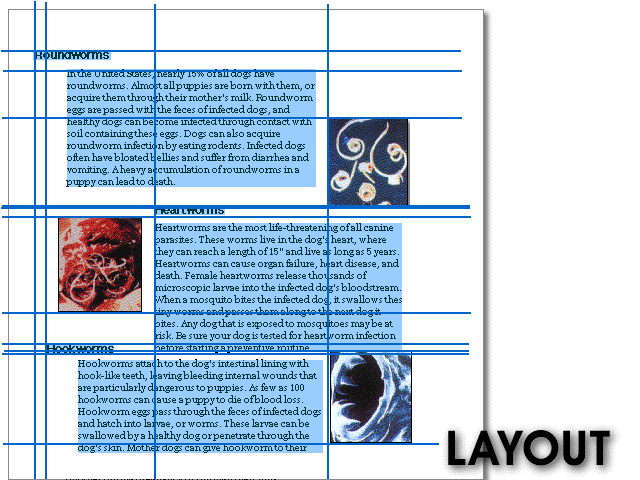 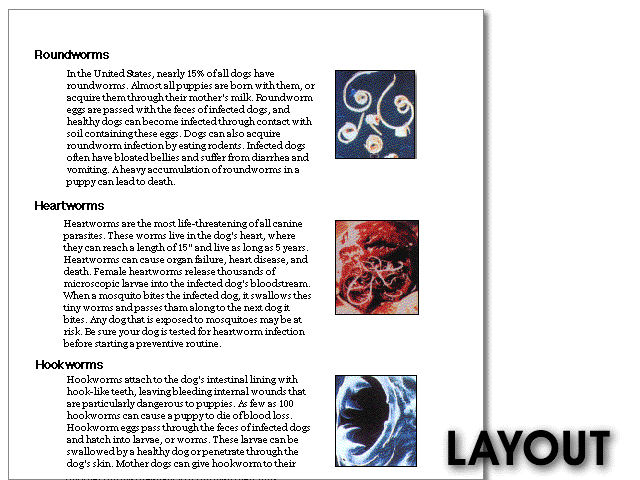 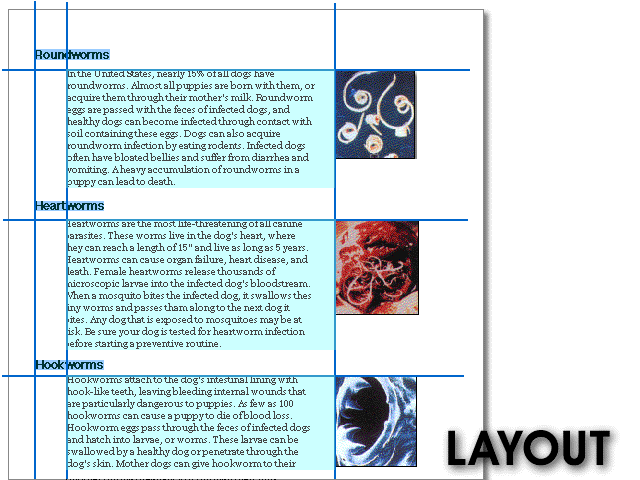 Tekrar
Tutarlı bir görünüm sağlanması için renkler, grafikler, stiller tekrar edilmelidir.
Zıtlık
İlgisiz elemanlar birbirinden farklılaştırılarak ayrılmalıdır: Renk, Büyüklük, Arka plan, Şekil
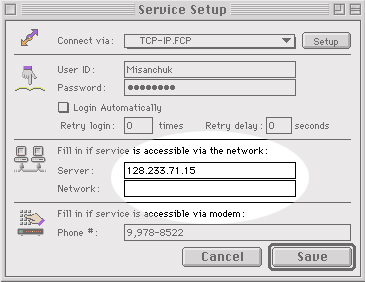 Prensipler Yol Gösterir ama Yetmez
Test, Test, Test
Uyumlu (Responsive) Tasarım
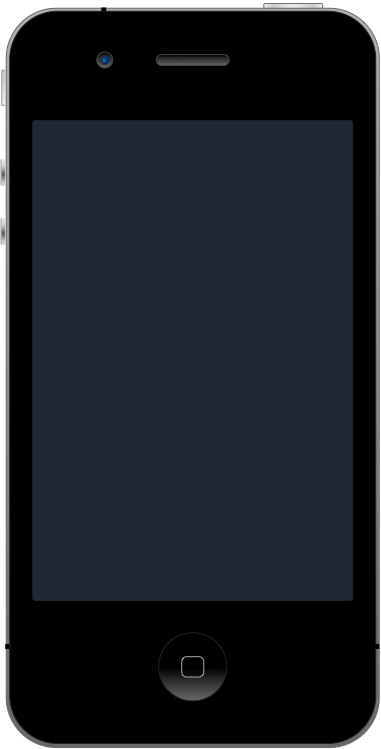 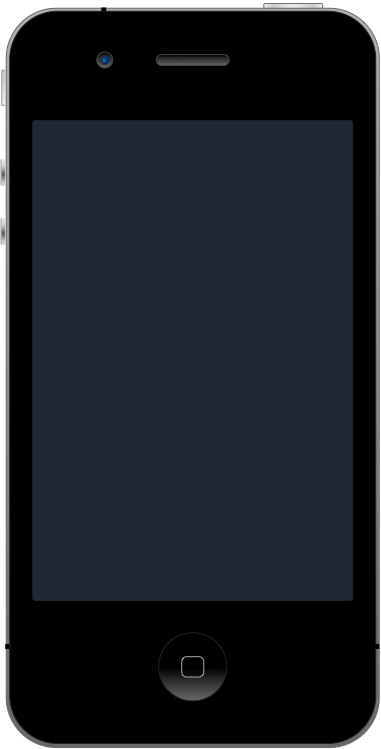 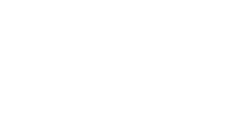 5.8cm
Username
12cm
Password
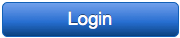 [Speaker Notes: asdf]
Problem:  Ürün ve Ekran Çeşitliliği
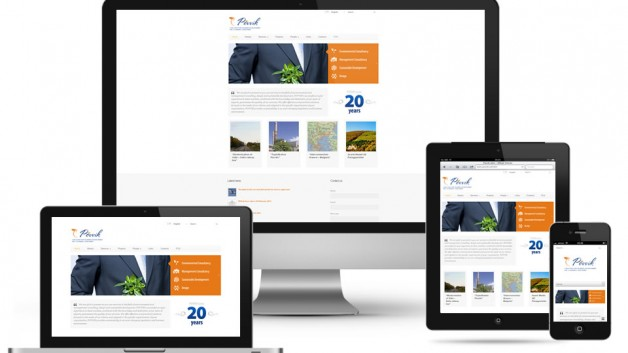 [Speaker Notes: adsf]
Problem:  Ürün ve Ekran Çeşitliliği
Çözüm:   Önce Mobil için Tasarla
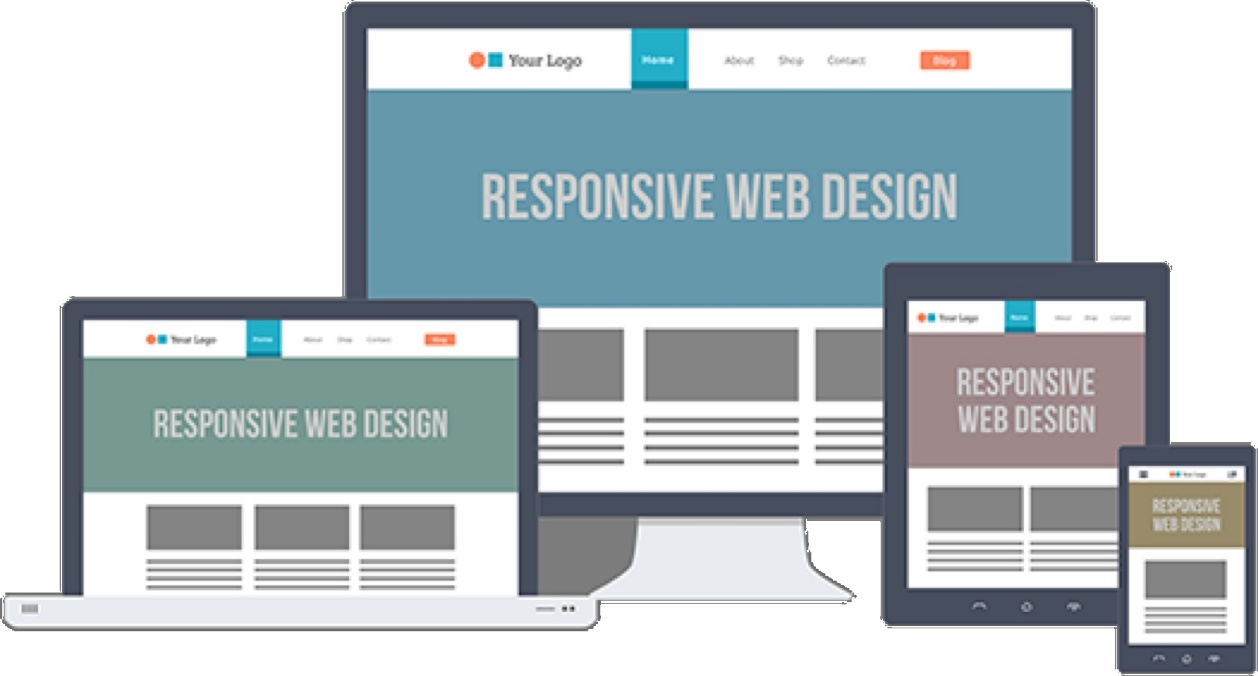 [Speaker Notes: NOTE: responsive is not the same as a fluid design…]
Yatay Sürüklemek
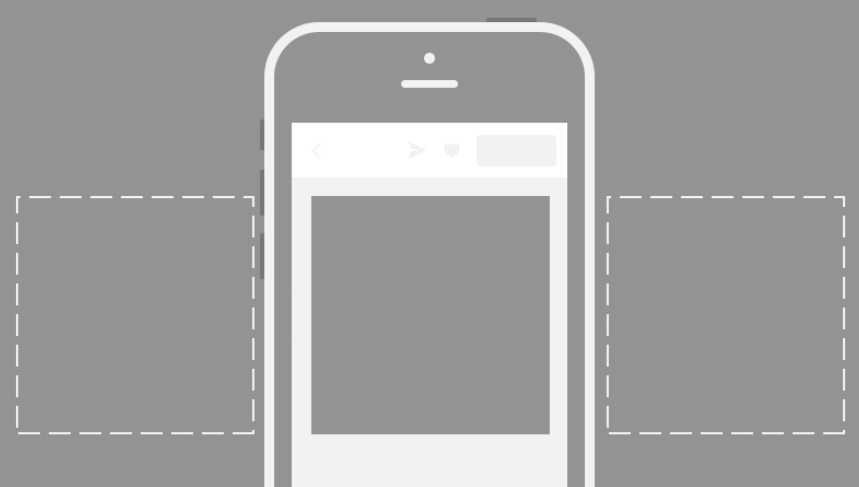 Yazı Miktarı
Yapışkan Tuş
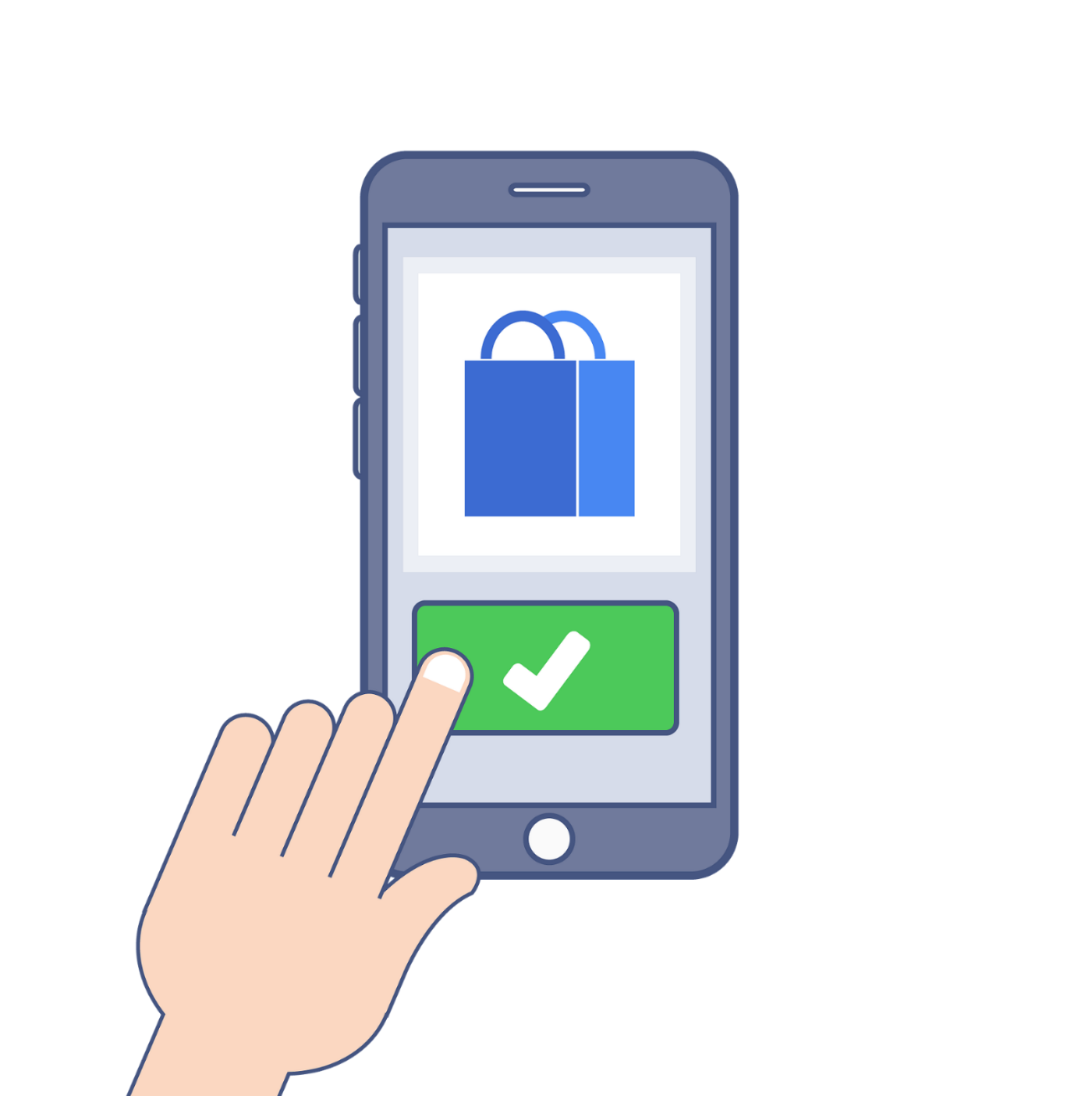 Prensipler
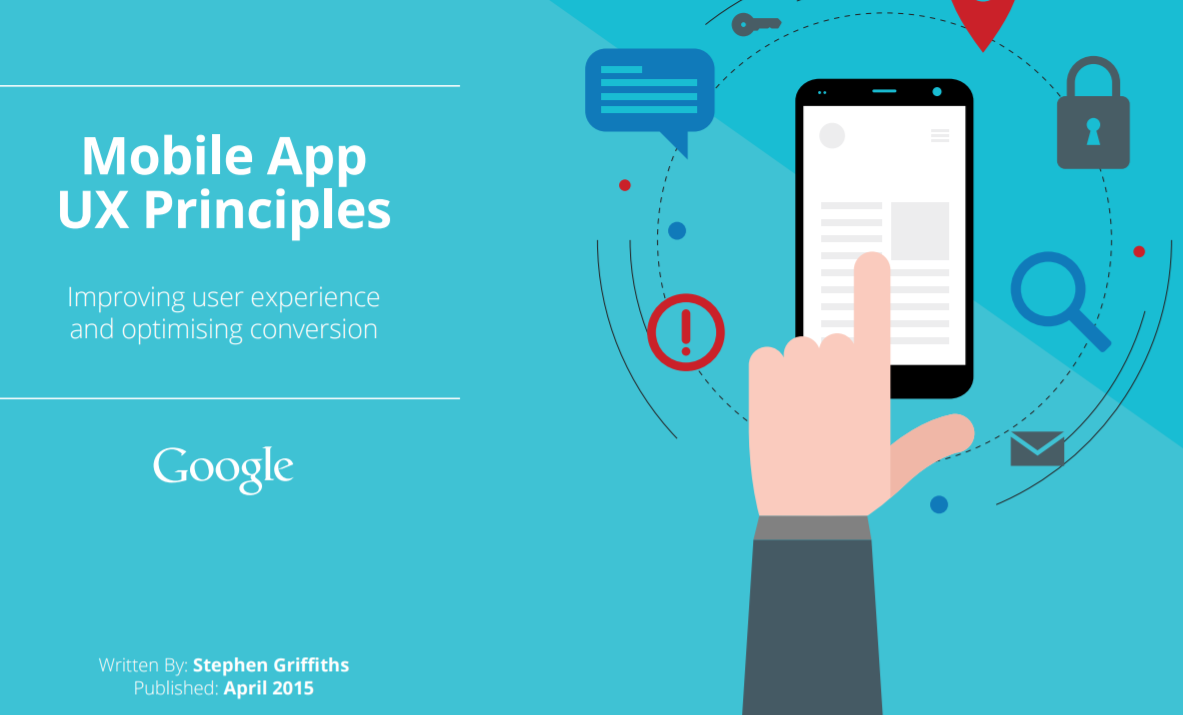 [Speaker Notes: https://storage.googleapis.com/think-v2-emea/docs/article/Mobile_App_UX_Principles.pdf]
Ek Kaynak
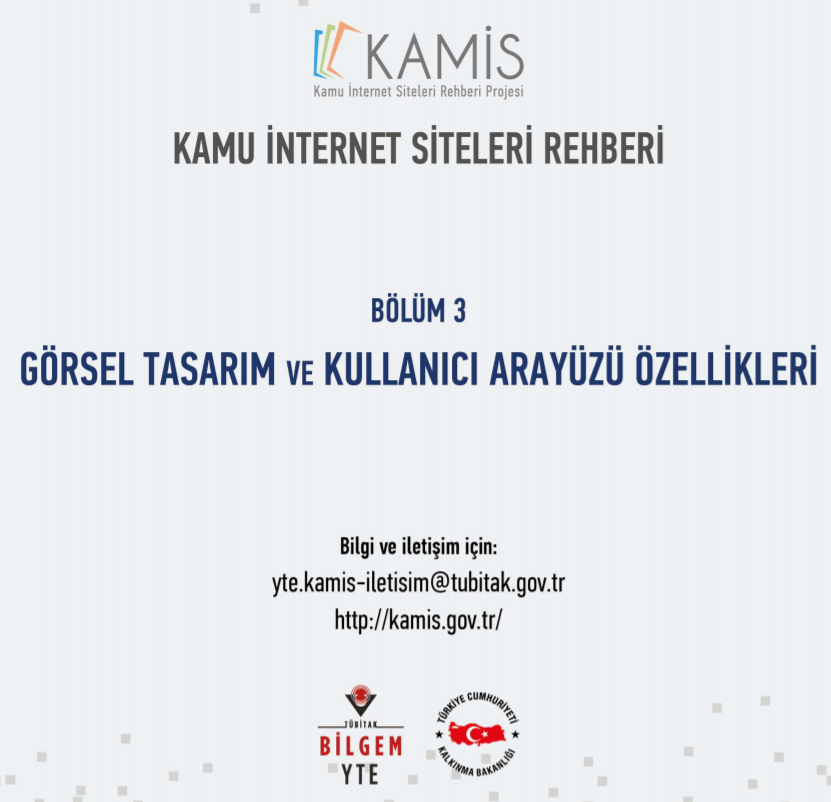 http://kamis.gov.tr/wp-content/uploads/rehber/Rehber_Bolum3_GorselTasarimveKullaniciArayuzuOzellikleri.pdf
Bölüm sonu sorusu ve etkinliği
E-devlet kapısı sitesini Gestalt prensipleri ışığında inceleyiniz. Hangi kurallar bu sitede uygulanmıştır?
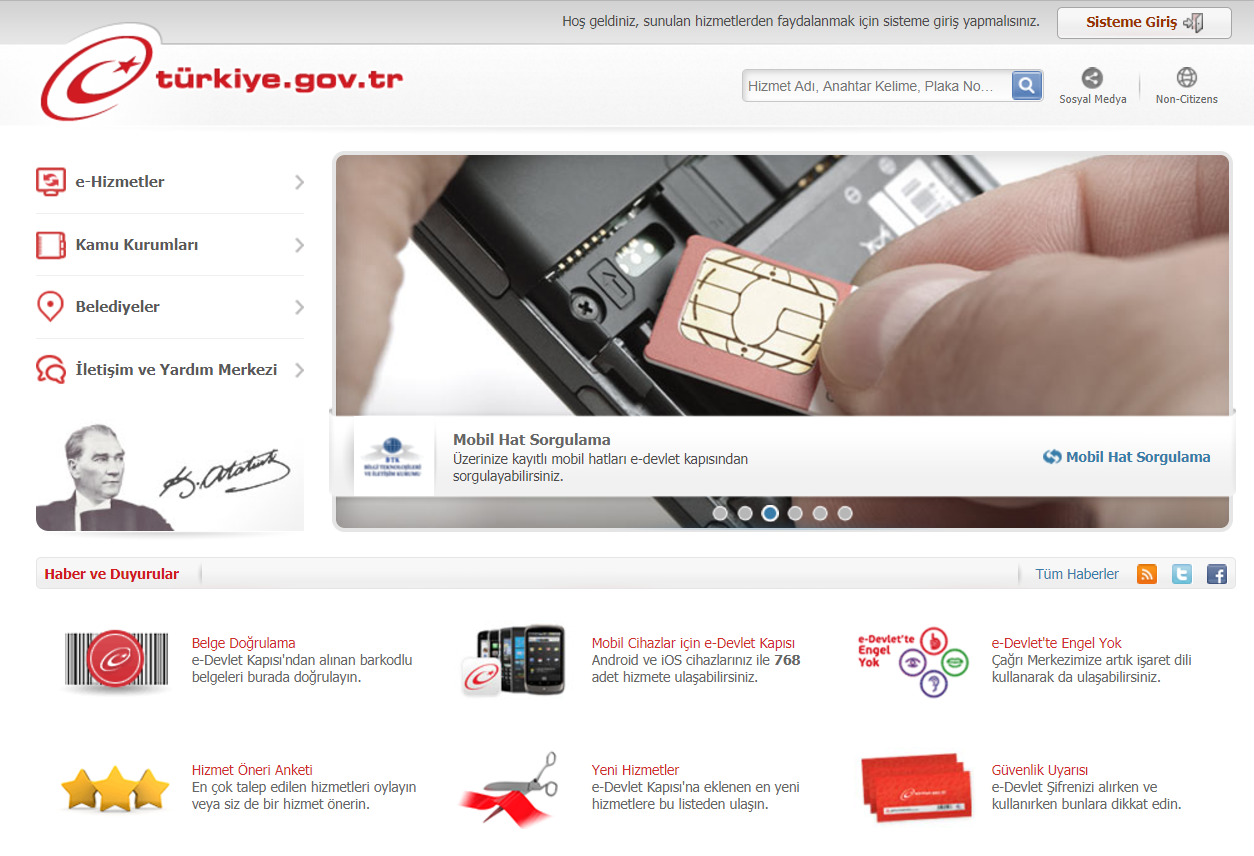 Gelecek ders-11
Erişilebilirlik
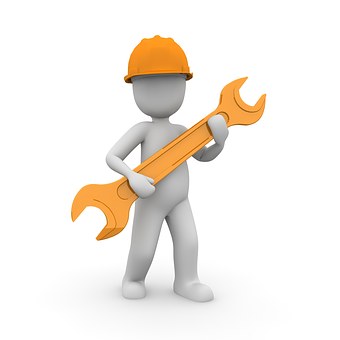